Муниципальное бюджетное общеобразовательное учреждение
 «Средняя общеобразовательная школа №7» а.Джамбечий
Волонтерский отряд
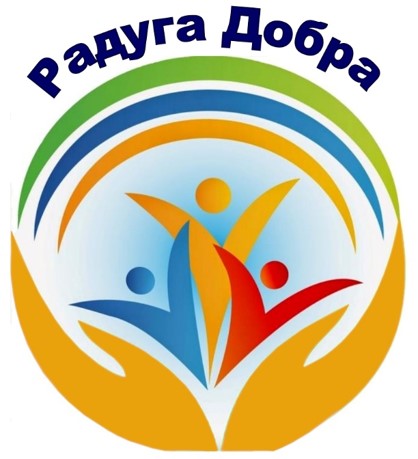 Девиз отряда:
«Везде и всегда идти дорогою добра!»
Речевка. 
Два мира есть у человека:Один, который нас творил.Другой, который, мы от векаТворим по мере наших сил.
Эмблема отряда
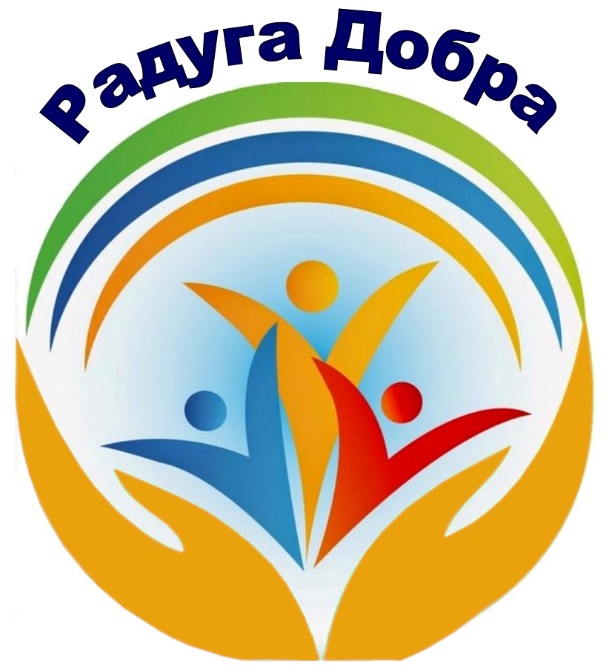 Песня «Мы единое целое»
I. Нас не делили по цвету глаз.Солнце сияло одно на всех.Верили в дружбу без лишних фразИ за мечтой стремились вверх.Люди придумали счастью запретыВетер замедлил судьбы кинолентуИ расчертил на границы большую любовь.
II. Мы просыпались под птичий гамИ ликовали с дождём весной.Мы разлетались по городам,Но возвращались всегда домой.Люди придумали счастью запретыВетер замедлил судьбы киноленту.И расчертил на границы большую любовь.Припев:
Припев:
Мы — единое целое.И дождь, и облако белое.И всё, что прожито, пройдено,Никем на свете не делимо.Мы — единое целое,И все, кто верит и верует,Пройдут сквозь грозы и молнииЛегко и незримо.
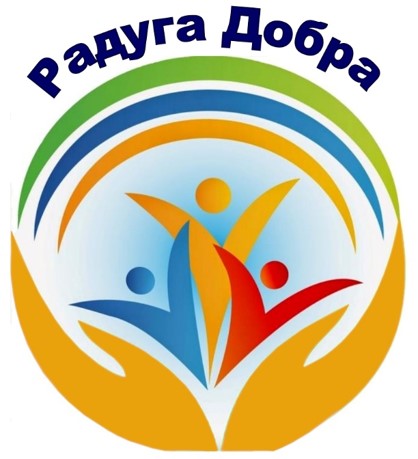 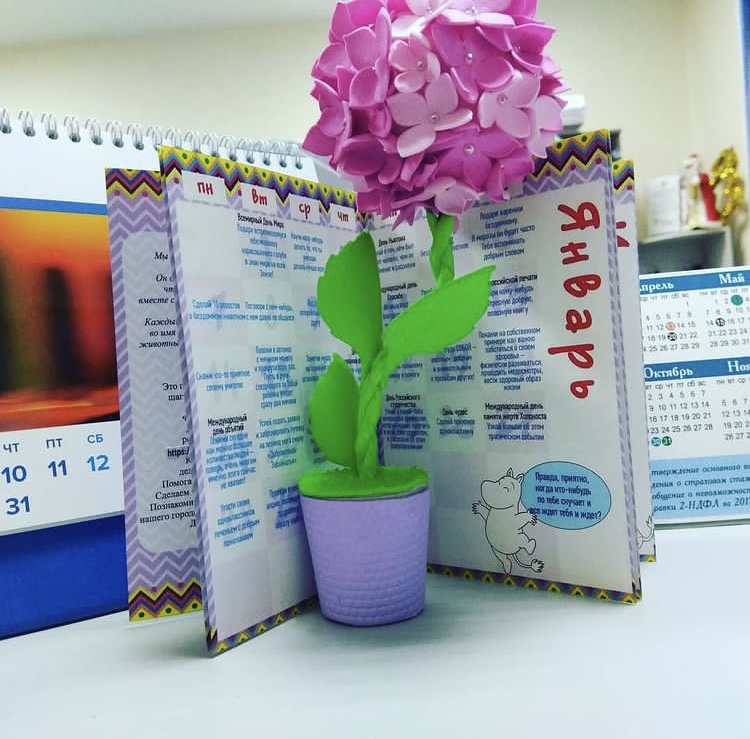 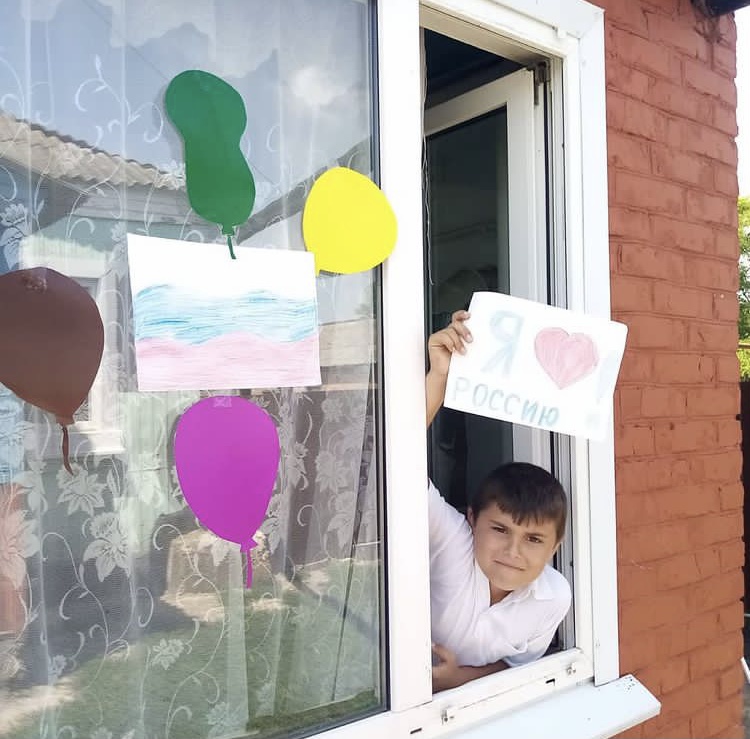 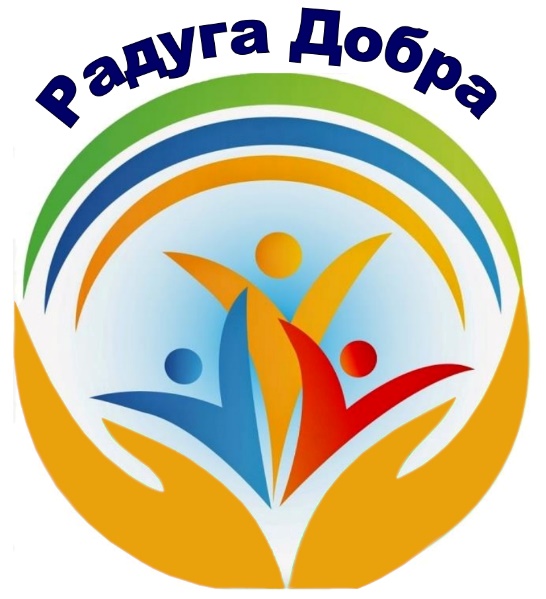 10 октября в школе прошла акция «Сад памяти», в которой принял участие отряд волонтеров школы «Радуга добра»
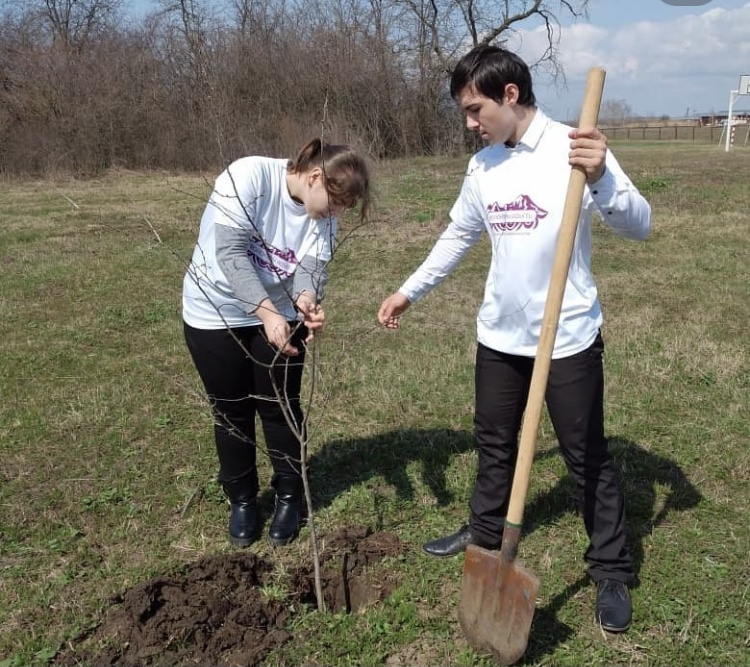 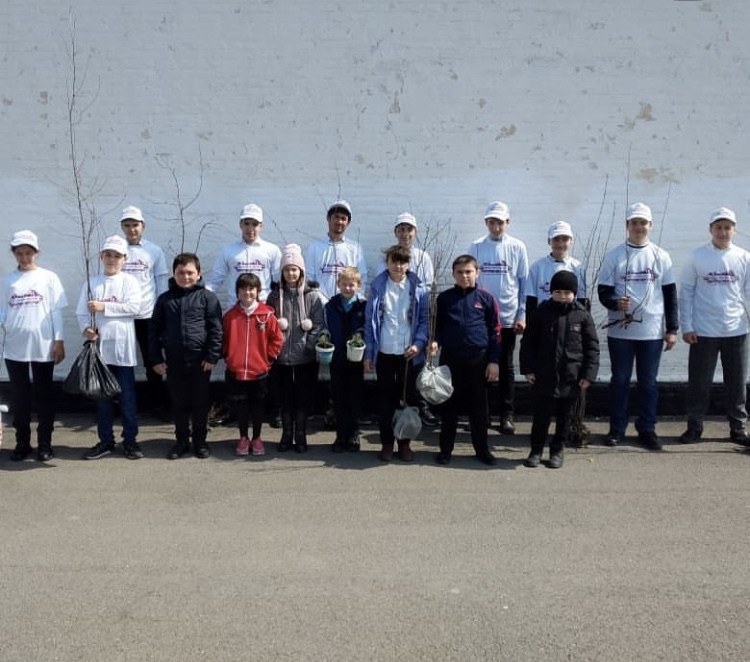 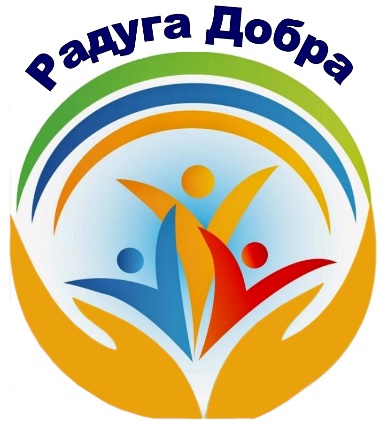 Ребята активно участвуют и помогают
 в организации школьных мероприятий.
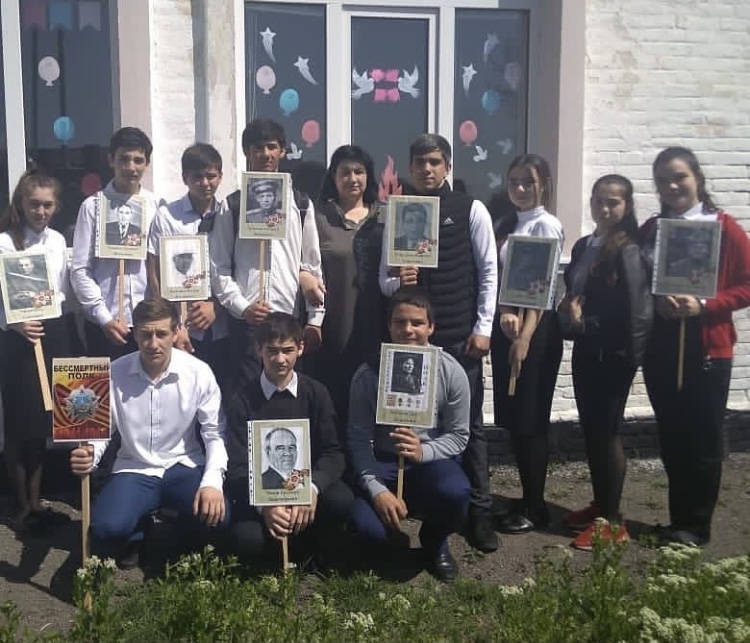 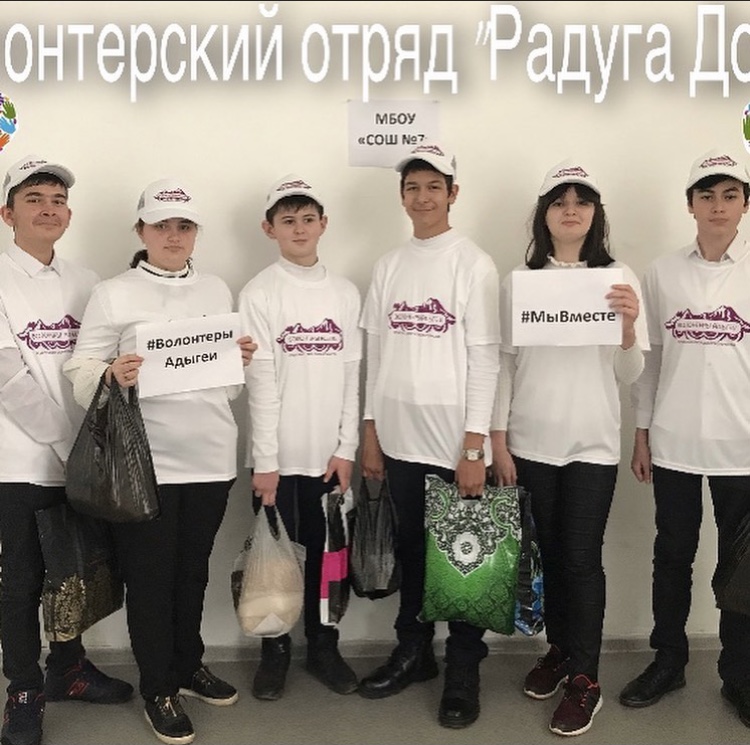 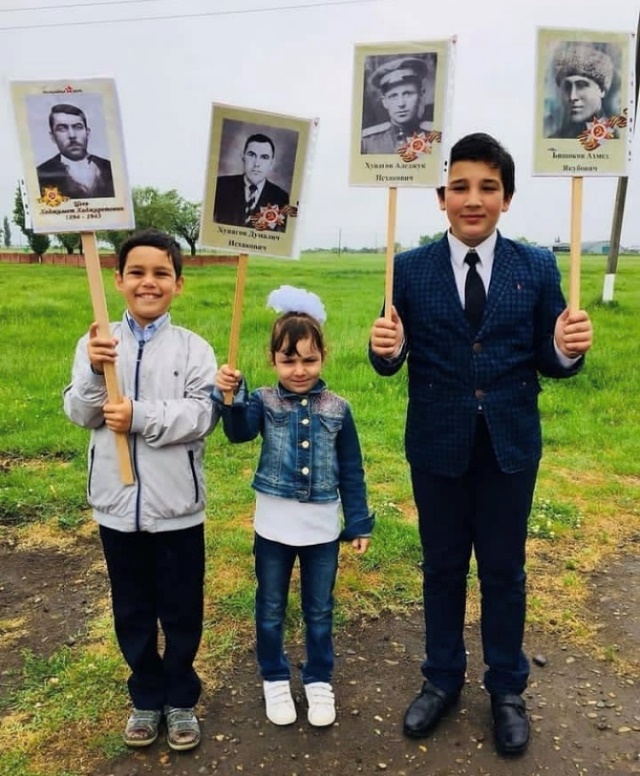 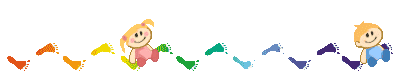 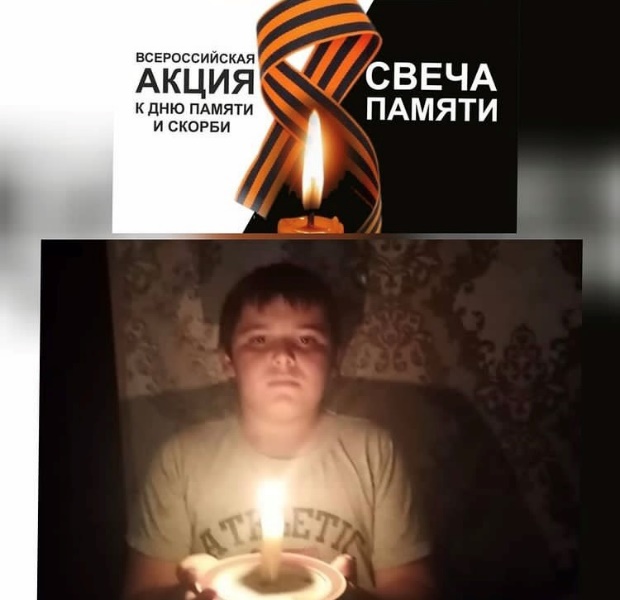 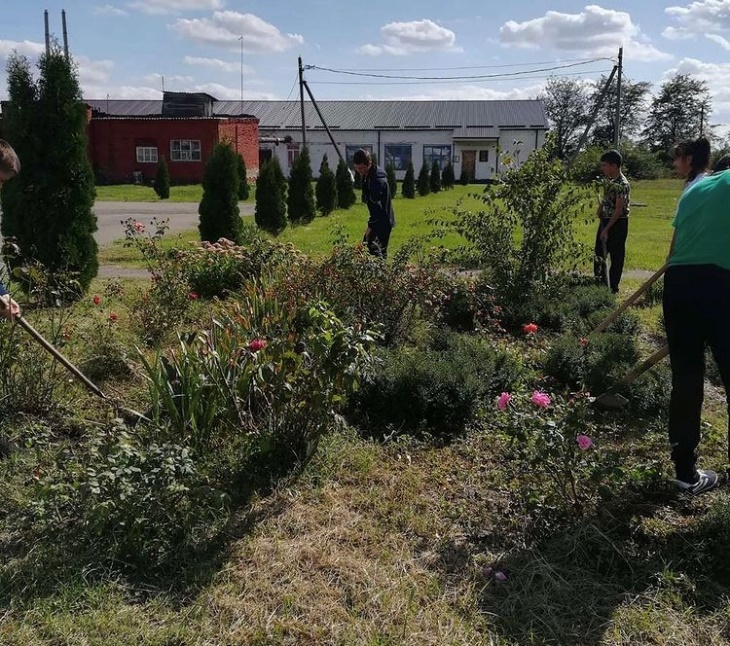 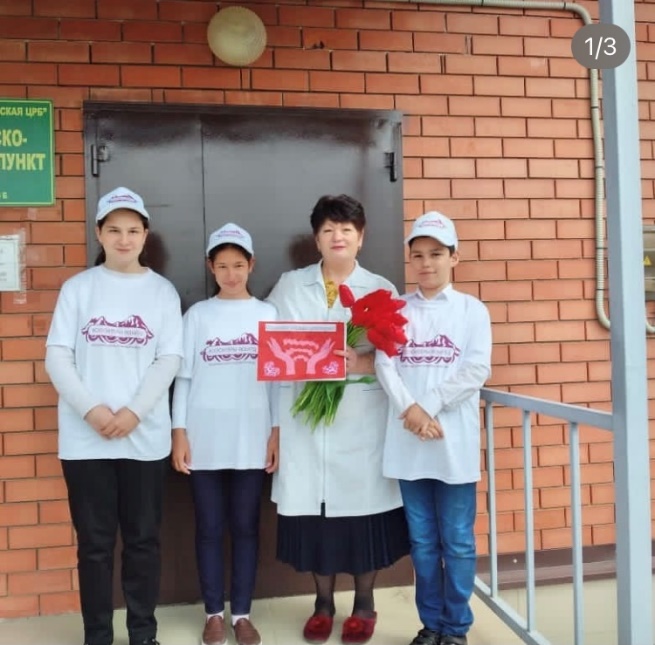 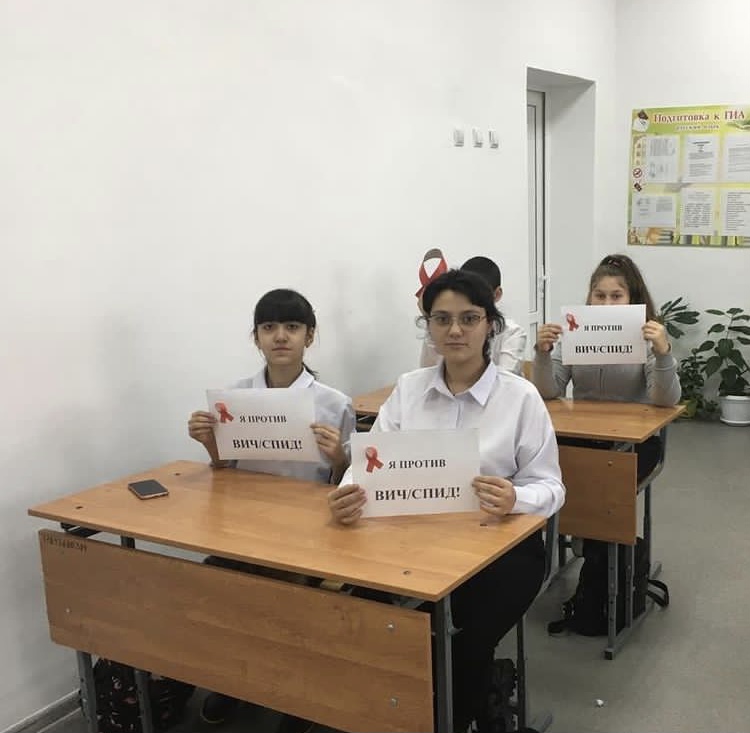 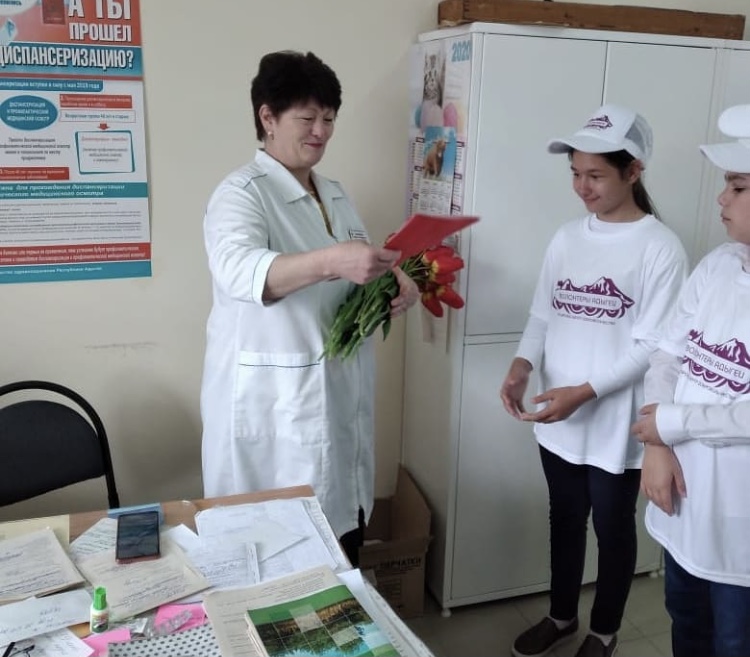